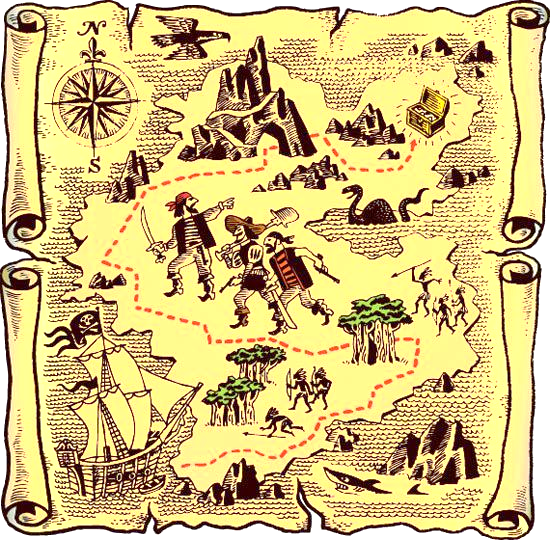 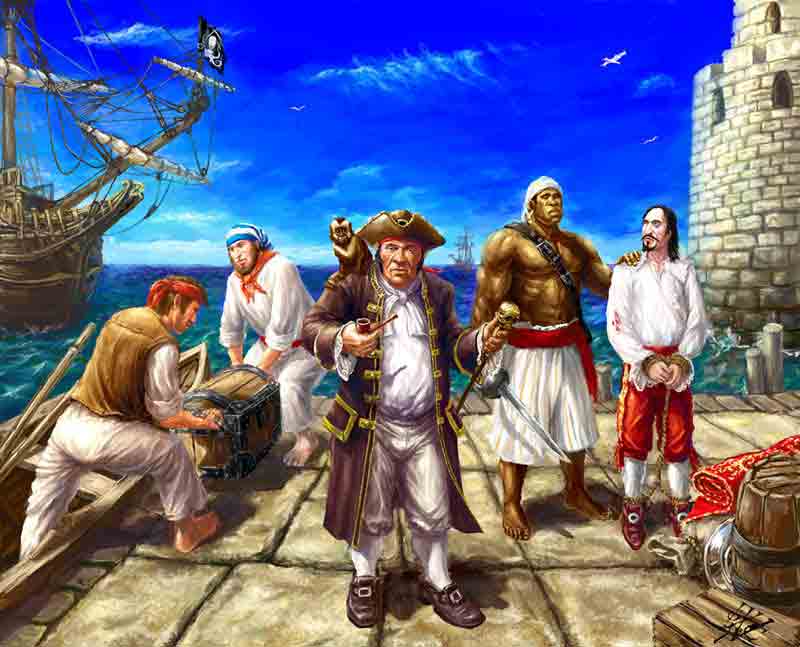 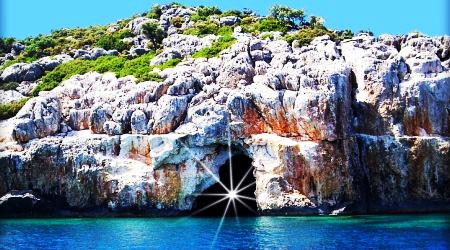 Он на мостике стоит
И в бинокль морской глядит,
Не страшит девятый вал —
Крепко держит он штурвал.
Он на судне — царь и пан.
Кто же это? …
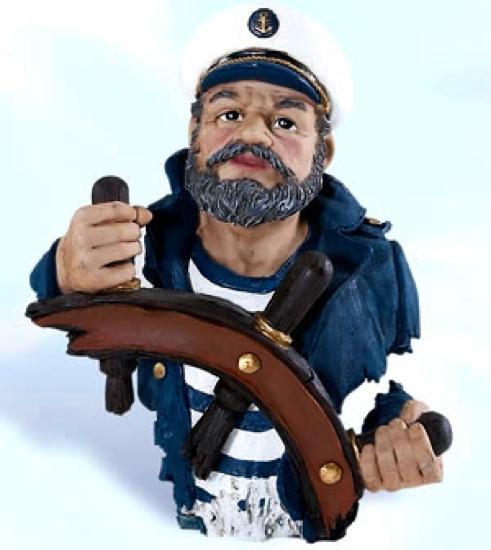 Кто готовит всё по-флотски:
Макароны, борщ    и   клёцки,
Кашу, блинчики, компот,
Кухню камбузом зовёт?
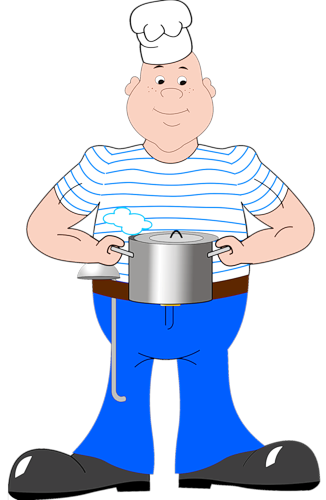 Нептун, явно, с кем-то в ссоре,
Если так бушует море!
Волны самых разных форм…
Что же с морем? В море …
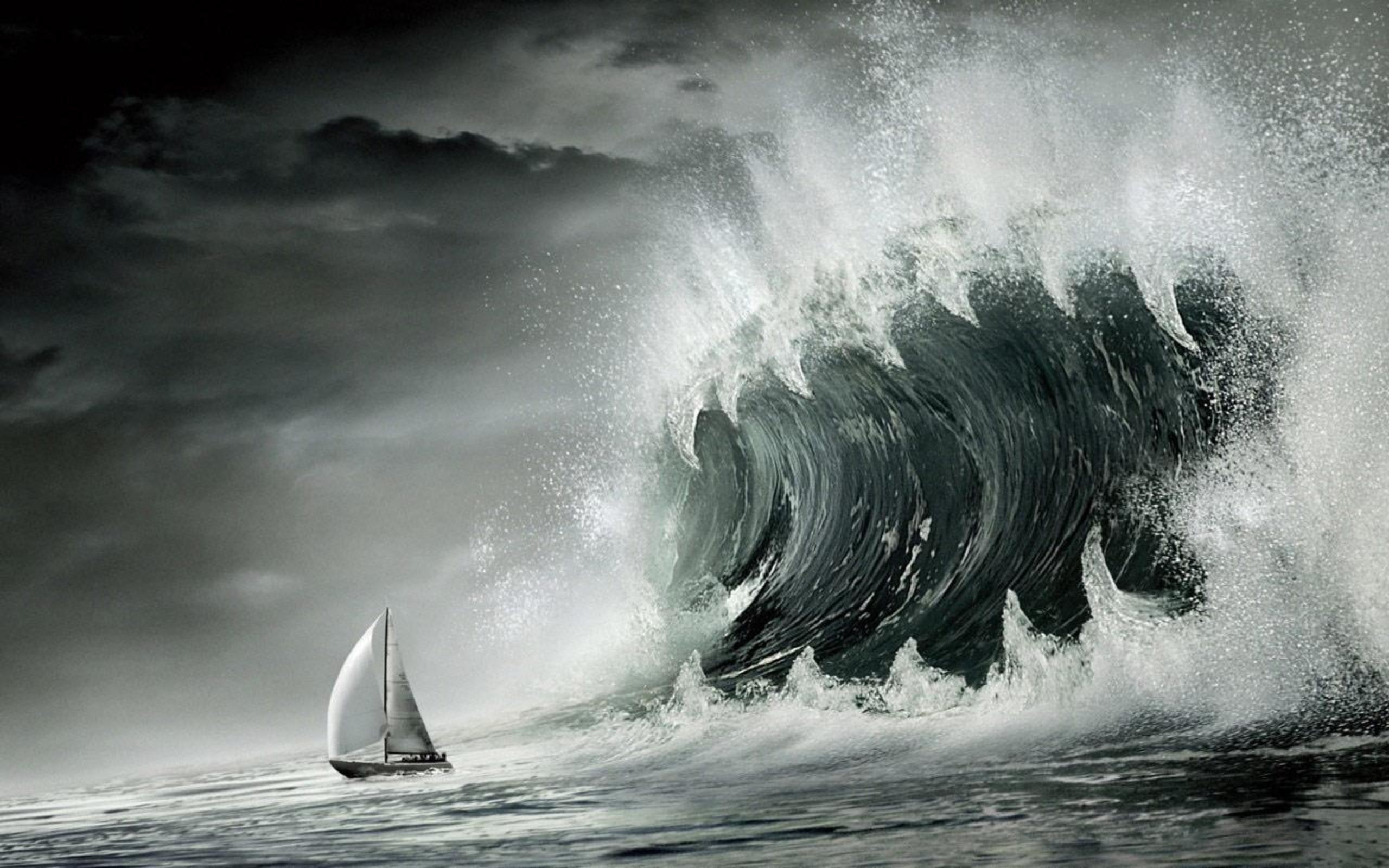 Он морских просторов царь,
Океанов государь,
Кладов он на дне хранитель
И русалок повелитель.
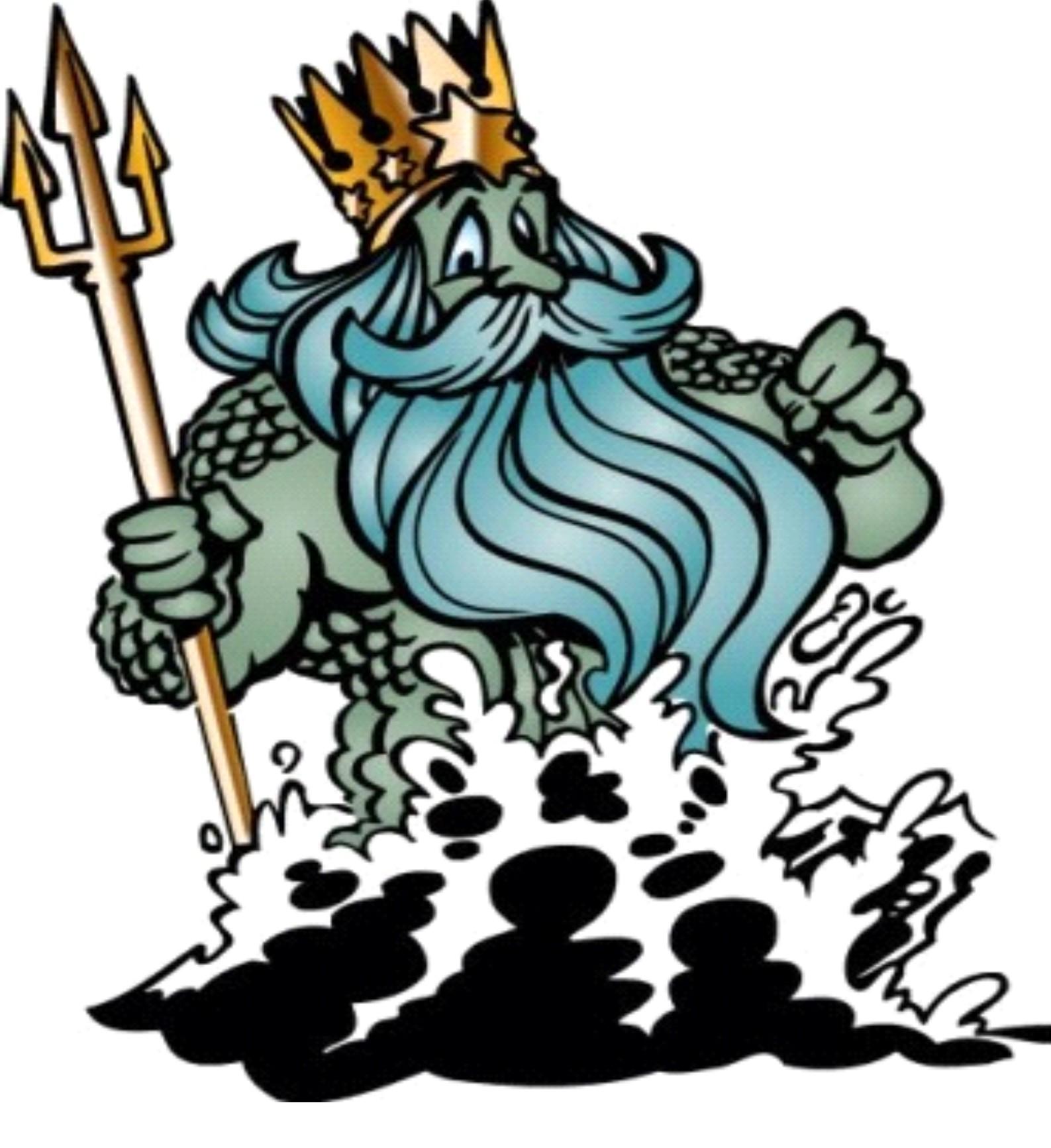 Ты  со  мною  не  знаком?
Я  живу  на  дне  морском. 
Голова  и  восемь  ног,
Вот  и  весь  я — ....
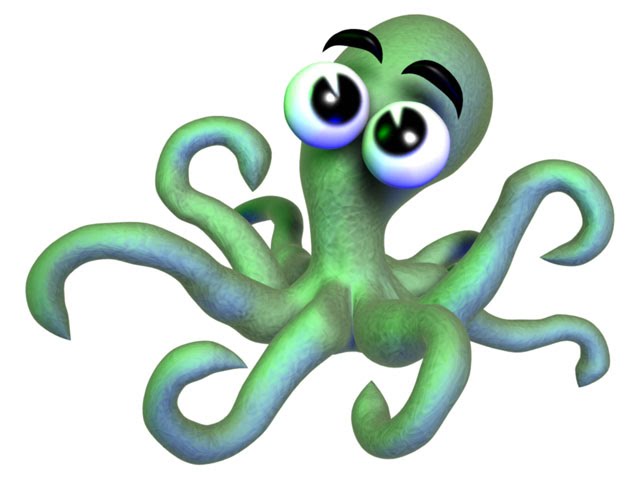 Я от ветра надуваюсь,
Но ничуть не обижаюсь,
Пусть меня он надувает,
Шхуне скорость прибавляет.
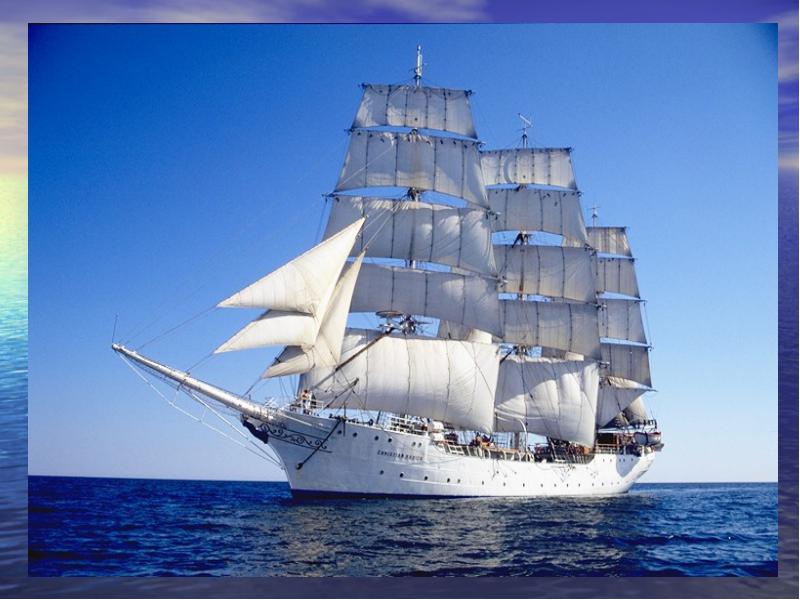 Чтоб увидеть мне вдали,
Как проплывают корабли,
В него я быстро погляжу
И всем пиратам  расскажу.
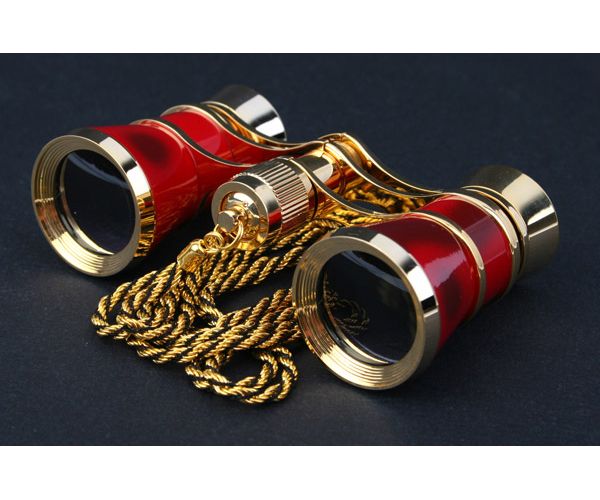 Плавает, как рыба,
Сам — большая глыба.
На спине его фонтан,
Ну, а дом — весь океан.
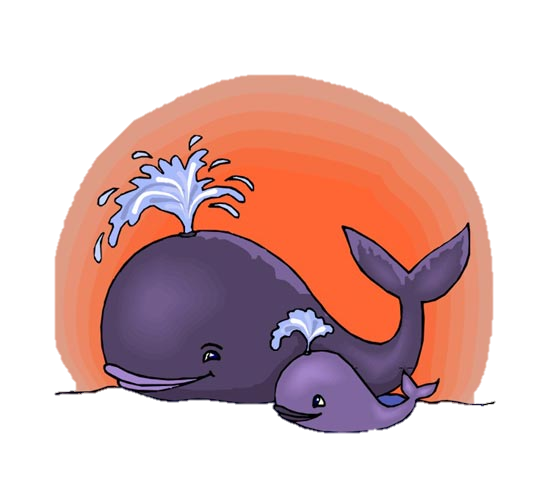 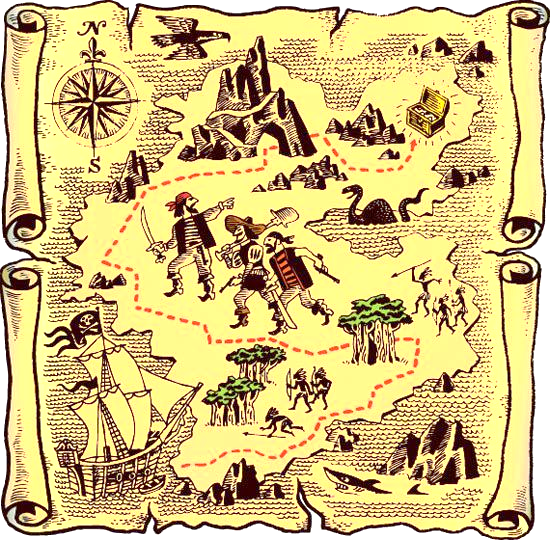 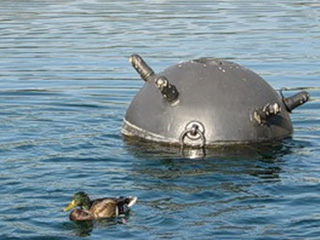 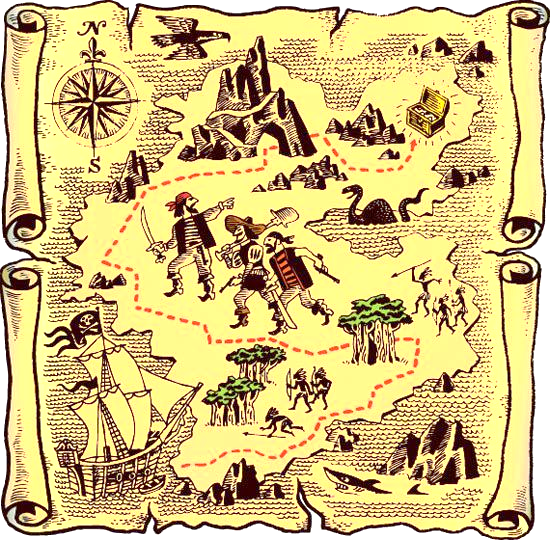 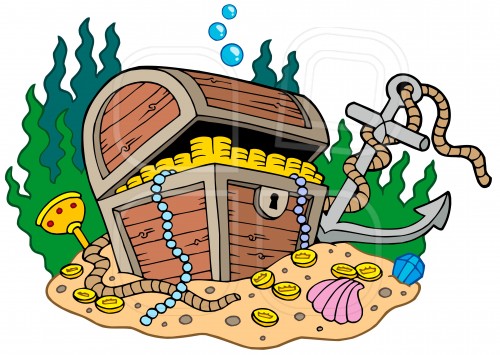 СПАСИБО ЗА ВНИМАНИЕ!





!